Electromagnetic Induction: the next huge discovery!
If a current can create a magnetic field, 
can a magnetic field create a current??
Yes! Electromagnetic induction – a changing magnetic field induces an emf – known as Faraday’s law… 
Discovered by Michael Faraday in England, using a set up as pictured below, and Joseph Henry in US in 1831 (10 years after Oersted)
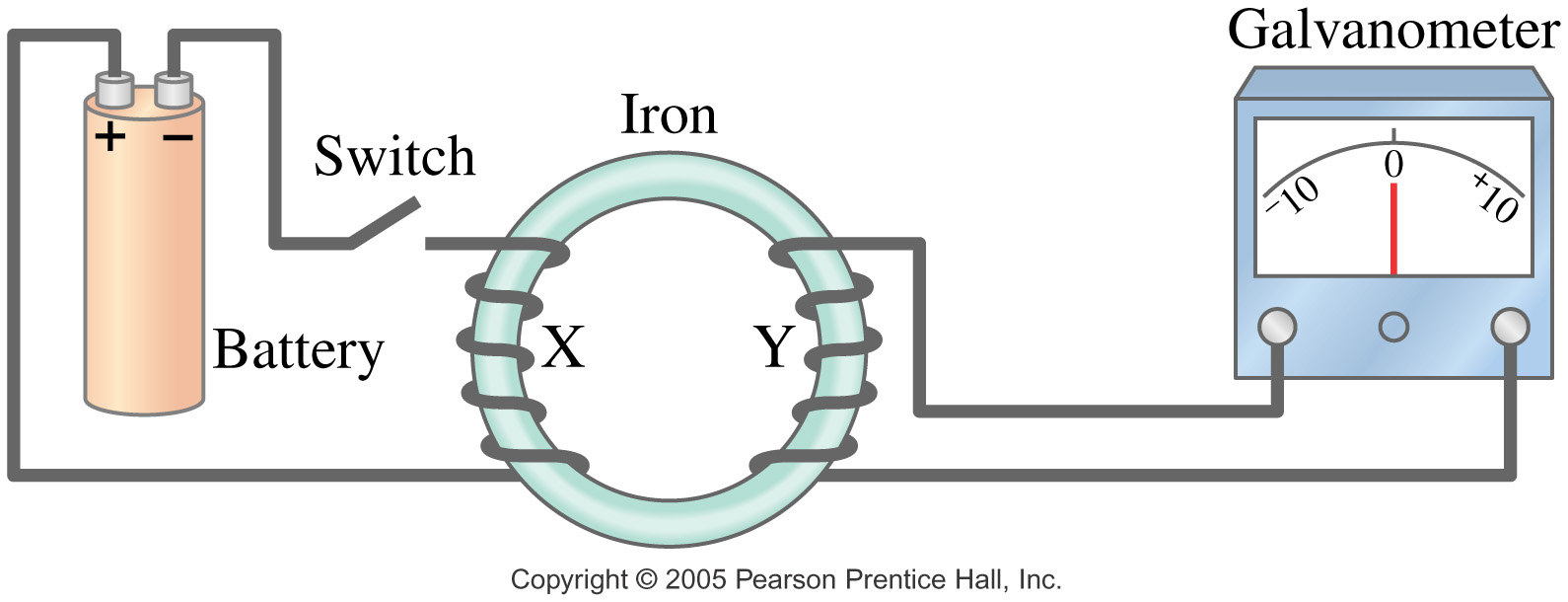 So now the 2nd connection between E & M:
If you supply relative movement to a wire & a nearby magnetic field,
		current will flow!
	The key is in the relative 
	motion… no motion, no I. 

If the wire is looped,
	then current is created in 
		switching directions – 
		called alternating current:
		     that’s a generator!!
Now plug whatever into it…
Refrigerator
TV
Cell phone charger
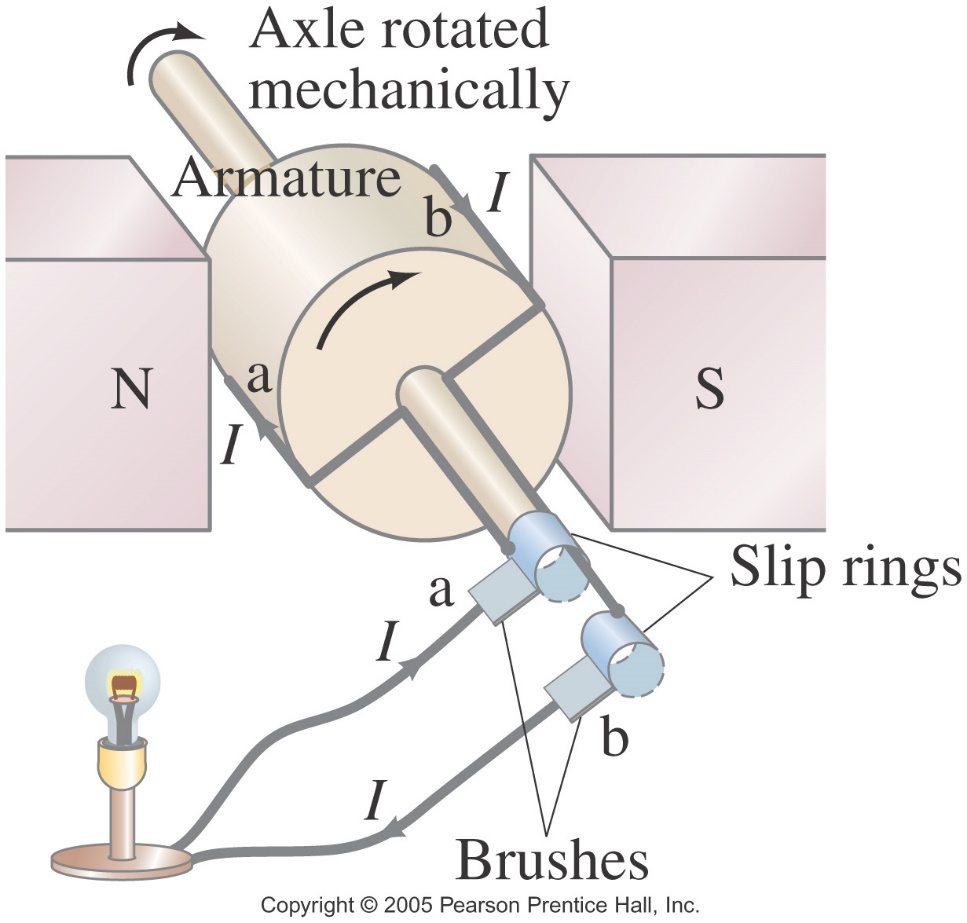 So to recap…
Electromagnetism is the basis for a motor:
Put a voltage across looped wire, creating an electromagnet, that’s in a magnetic field so that the loop feels torque and is spun. 
Or more basically: 
motors turn electric PE (voltage) into KE (motion).
Electromagnetic induction is the basis for a generator:
Supply relative motion to a magnet & looped wire so that a current is induced in the wire. 
Or more basically: 
generators turn KE (motion) into electric PE (voltage).

Then motors & generators are essentially the same device in construction, just opposites of each other in use!
New Term: Flux & New Vector: Area
Flux,  – a scalar quantity that connects the strength of a field (g, E, B) to a closed area that contains it. 
So for magnetic flux: B = B • A = BAcos … a dot product!
		SI units: weber (Wb) = T m2  (or cgs: maxwell)
Where we need to define a new vector, A, for Area:
The vector, A, is defined as pointing perpendicular to the plane of the actual area, so it works like this: 

1.			1. If B  area,	
			    then B II A, 
2. 			    so  = 0⁰,
			    & B = max.
3. 			3. If B II area, then B  A, 
			    so  = 90⁰, & B = 0.
2. If B is angled to A, use the cos between tails of A & B,
    which will equal the sin  of tilt between B & area, 
    because cos  = sin (90⁰ - ).
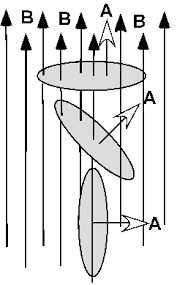 Faraday’s Law
Lenz’s Law
How to Explain Your Choice for the Direction of Induced I in Faraday/Lenz’s Law Problems
1st: The change in magnetic flux causes the original B (location) ______________  to in/decrease (direction) _____________,
2nd: so the induced B of the _________ is created __________ (direction so negates the 1st change) to compensate,
3rd: which means the induced current should flow (direction) __________________. 

Let’s try some… Pg 594, Fig 21-8. 	
(a) The B causes B inside the loop to decrease out of the page,
     so the B of the loop is created out of the page to compensate,
     which means the I should flow CCW. 
(c) The B causes B inside the loop to increase into the page,
     so the B of the loop is created out of the page to compensate,
     which means the I should flow CCW.
Let’s try some more…
Change B:	

The B causes B inside the wire loop to
  increase directly up,
   so the B of the loop is created 
	down to compensate,
     which means the I should flow to the 
	left across the front piece of wire. CW

The B causes B inside the wire loop to
  decrease in the up direction,
   so the B of the loop is created 
	up to compensate,
     which means the I should flow to the
       right across the front piece of wire. CCW
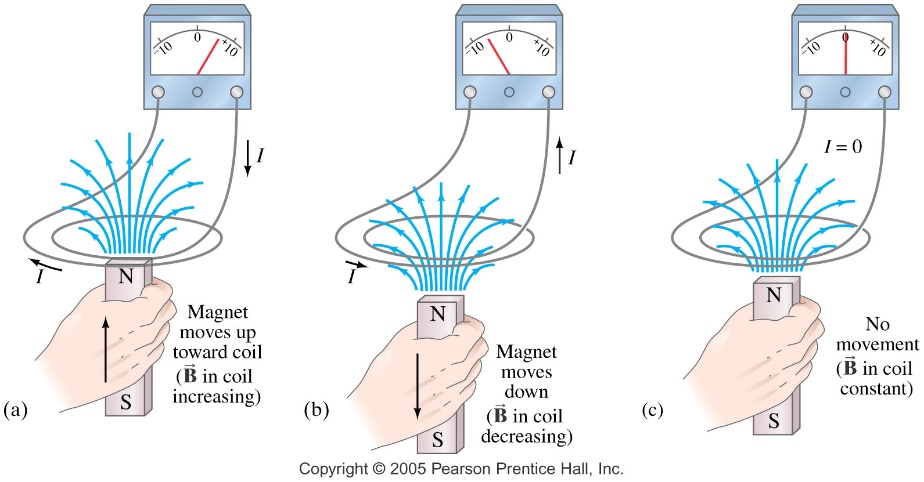 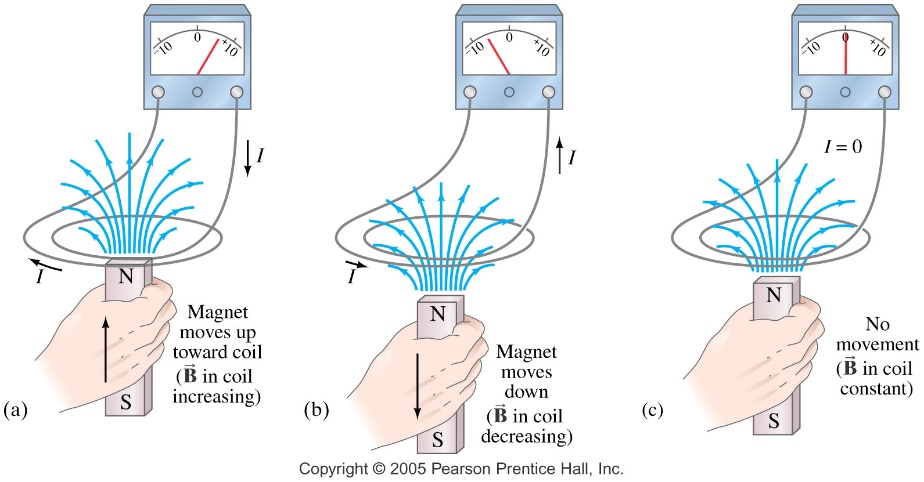 And another…
Change A: 








The B causes B inside the wire loop to 
  decrease into the page, 
   so the B of the loop should 
     be created into the page to compensate,
       which means the I should flow
						 CW.
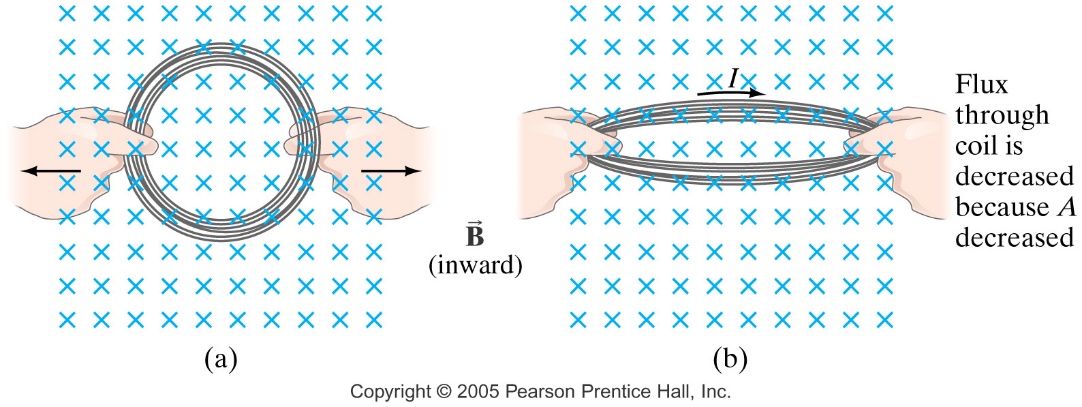 Last one…
Change :









The B causes B inside the wire loop to
  decrease into the page,
    so the B of the loop should 
     be created into the page to compensate,
     which means the I should flow 	CW.
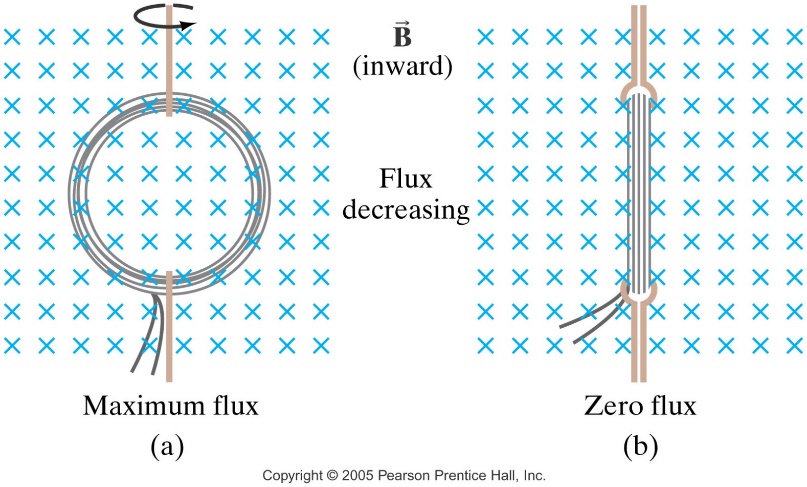 Faraday’s Law Applied to a Moving Conductor
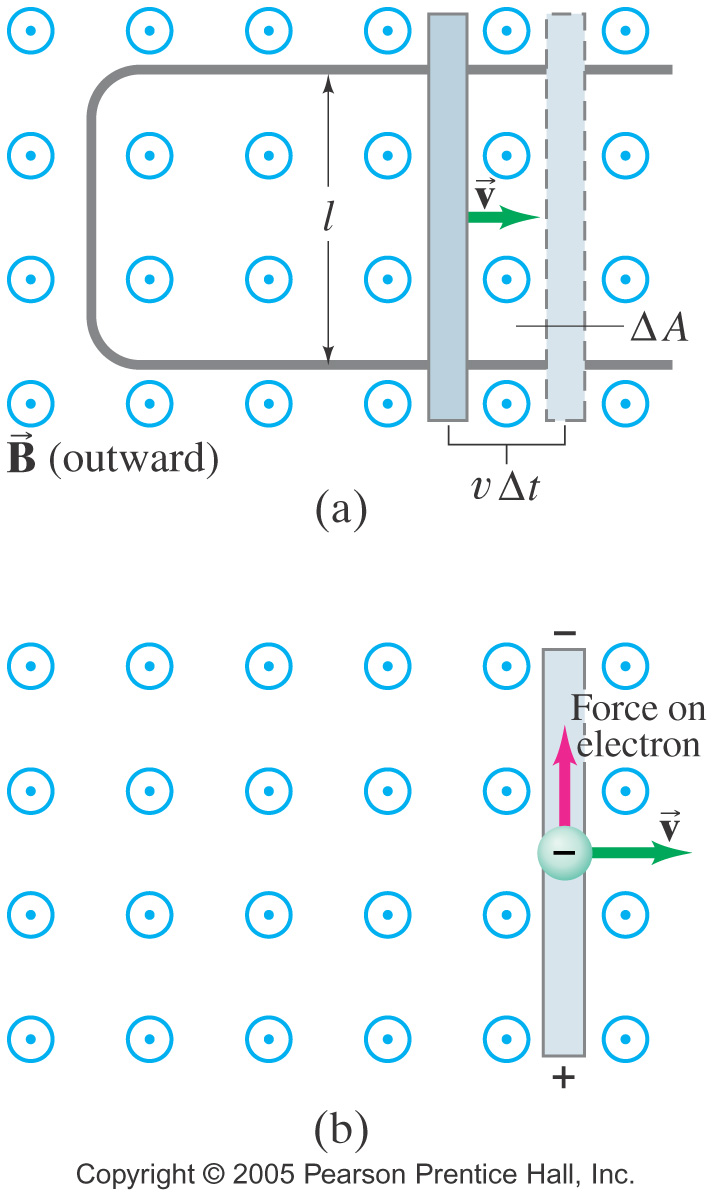 The Ultimate Connection between E & M!!
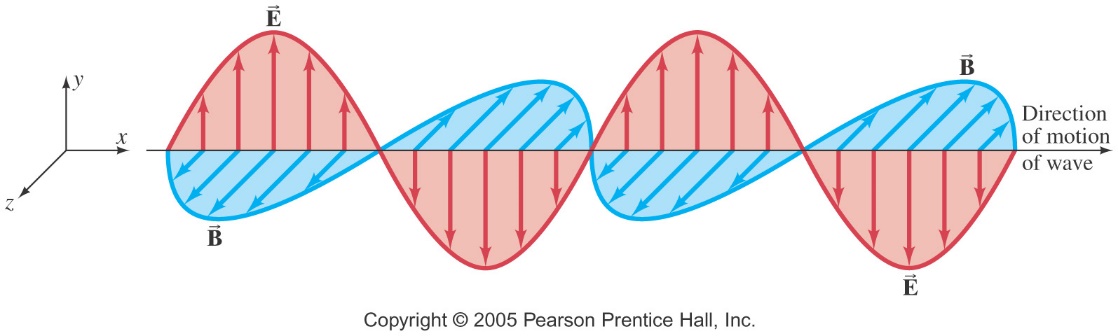 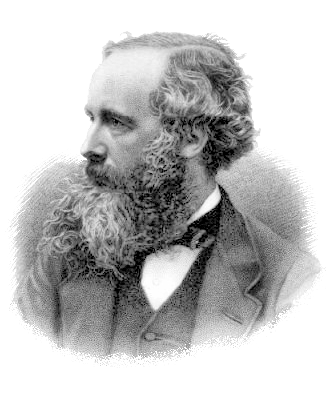 Maxwell’s Contribution to Physics
James Clerk Maxwell- Scottish (1831-1879)
discovered the connection between 
    E & B fields in the early 1860’s
(Actually, his original equations to handle the 
connection numbered 20, with as many variables!  
It was Oliver Heaviside, in 1881, that reduced 
them to the 4 well-known “Maxwell’s equations”.)
figured out that these interacting fields create a wave that could travel through space (or at least the luminiferous ether) at about the same speed as light (because that speed was only roughly known at that time), so maybe that’s what light was made of?!?!  
He called them electromagnetic waves… more to come…
Maxwell’s accomplishments in E&M are considered equivalent to, if not surpassing Newton’s work in mechanics! He unified all parts of electricity and magnetism into a single cause, as well as connected it to light waves. Wow!!
Transformers
Used to change the amount of ac voltage:
Big grey cylinders on telephone poles
Bulky box on laptop cord
Cube plug for phone charger 





			Consists of 2 separate coils of wire, 				usually looped around opposite sides of 			an iron rectangular-shaped core.
Primary – associated with input voltage
Secondary – associated with output voltage
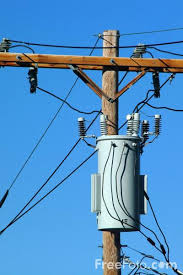 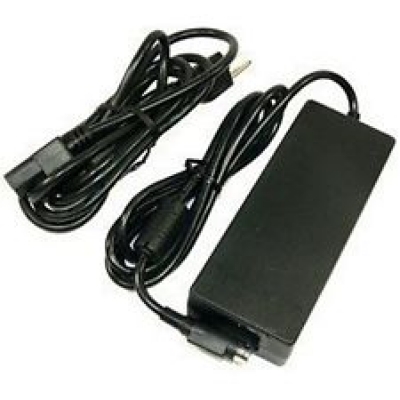 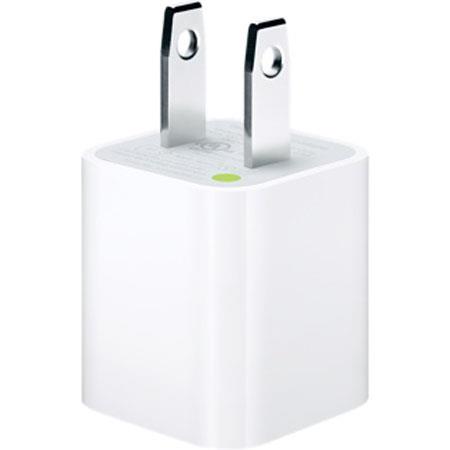 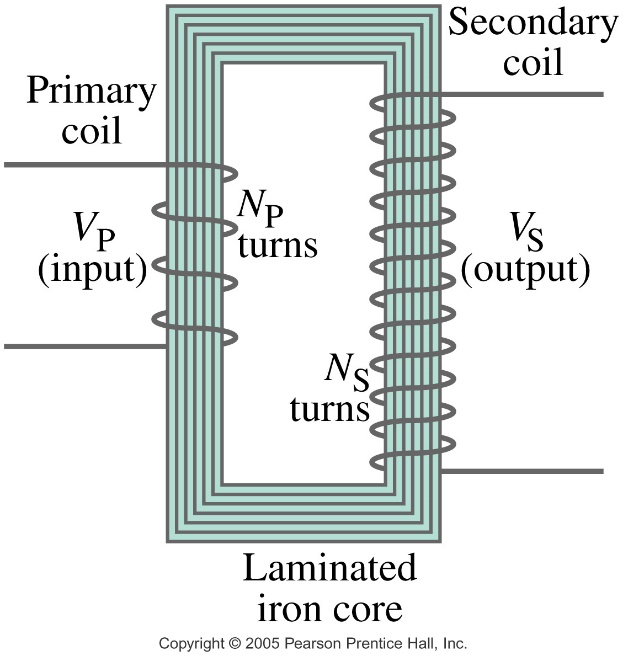 Math of Transformers Transmission of Power
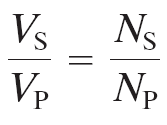 DC Transformers?
To have magnetic flux, something must change… 
	Since DC is constant,
	it doesn’t work in transformers… 
(Why AC (Nikola Tesla) beat DC (Edison) back in 1890’s!)
   
Except when the switch is flipped to turn current on or off in the primary coil – so only for a very short time…
   
Which works well to start a car… 
the spike of high voltage is used to create a spark in the spark plug that then ignites the gas 
and starts the engine. This transformer
is called the ignition coil and takes the 
12V input from the battery to 30kV 
because of all the turns in the 
secondary coil.
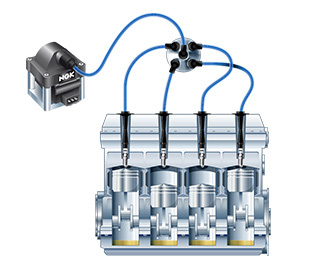 Transformers & Transmission of Power
They’re really important for getting electric power from where it’s produced - the power plant, to the place it’s used - a home. 
  
Recall power losses through a wire are determined by P = I2R,
so for high current, there’s LOTS of power lost to heat.  
   
Also recall P = IV, so we can get the same amount of power, by delivering it with little current, but high voltage.
 [Side note: for an ideal transformer, Pin = Pout, so V (&N)  1/I]
   
The problem is, we don’t have (and don’t want to have to make – more expensive) device that require high voltage, 
so we step it up to deliver it, and step it back down to use it.
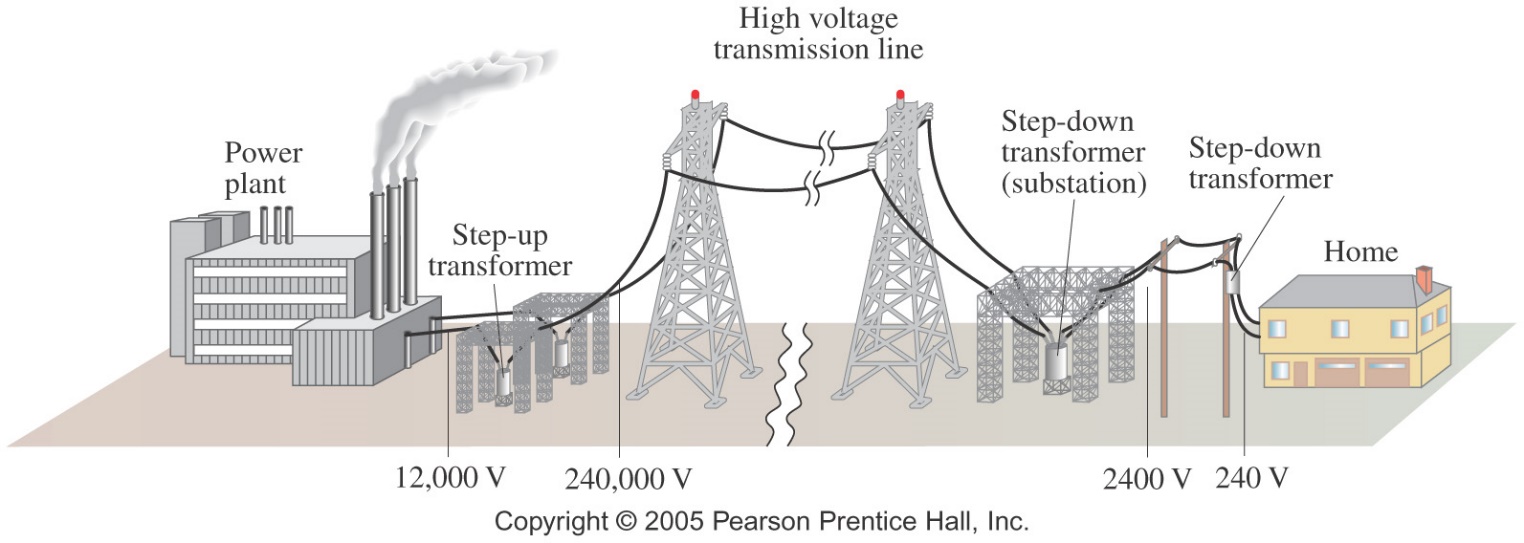 Aside: Where does the KE (motion) come from to run the generator?
Traditionally from turning turbines in power plants, 
	because steam from boiling water is rising into them, 
	which is heated by
burning coal 
burning natural gas
burning gasoline (in personal generators)
a controlled nuclear reaction
	But there are also “renewable” options 
water guided through turbines in a dam
wind turning windmills, not turbines
geothermal – place turbine directly above Earth’s natural vents that release steam
solar power using photovoltaic cells
Applications of EM Induction
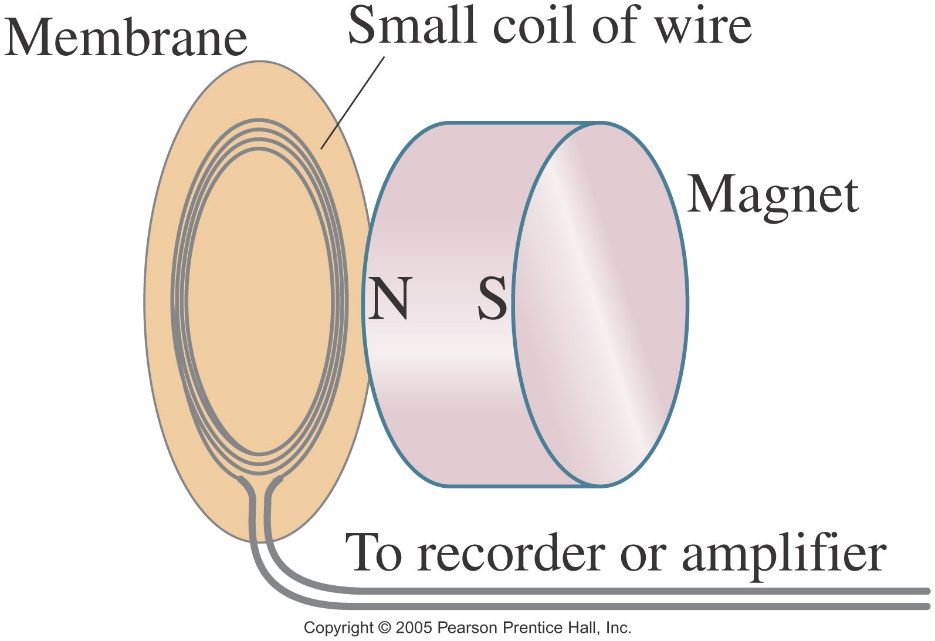 Sound Systems: 
This microphone works by induction; the vibrating membrane induces an emf in the coil.
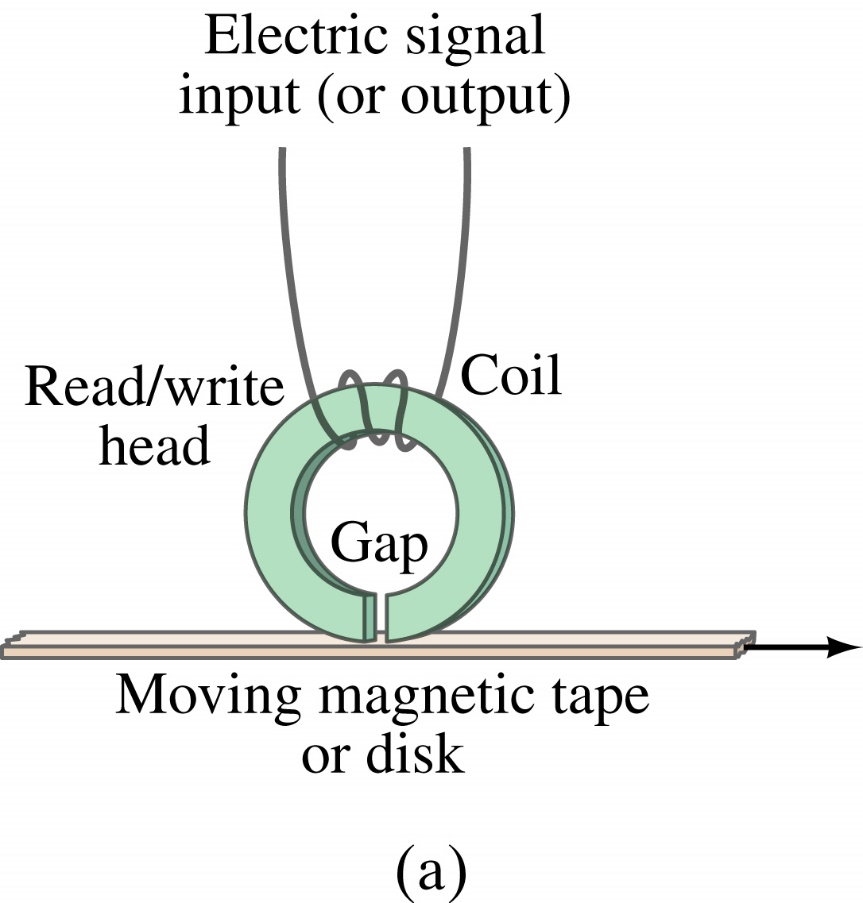 Computer Memory:
Differently magnetized areas on an audio tape or disk induce signals in the read/write heads.
Applications of EM Induction
Seismograph: 
It a fixed coil and a magnet hung on a spring (or vice versa), and records the current induced when the earth shakes.
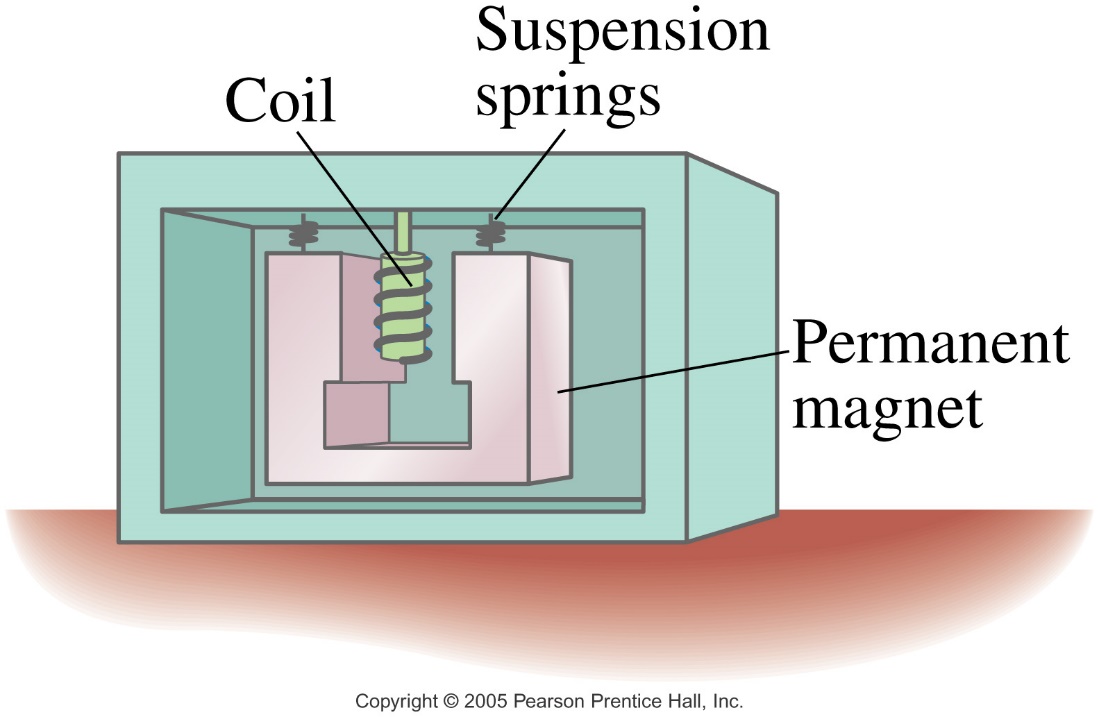 GFCI:
A ground fault circuit interrupter will interrupt the current to a circuit that has shorted out in a very short time, preventing electrocution.
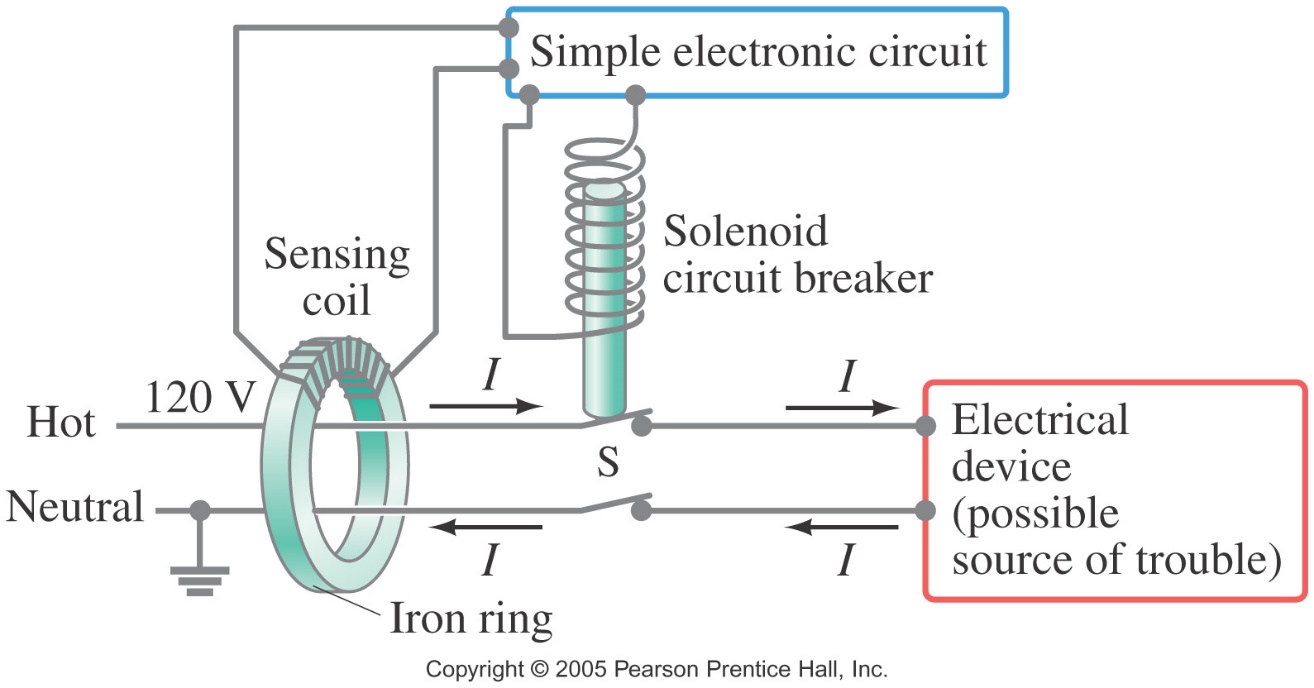